Ничто не забыто, никто не забыт.
Основные сражения 
Великой Отечественной Войны.
Мы помним, мы гордимся!
Московская битва.
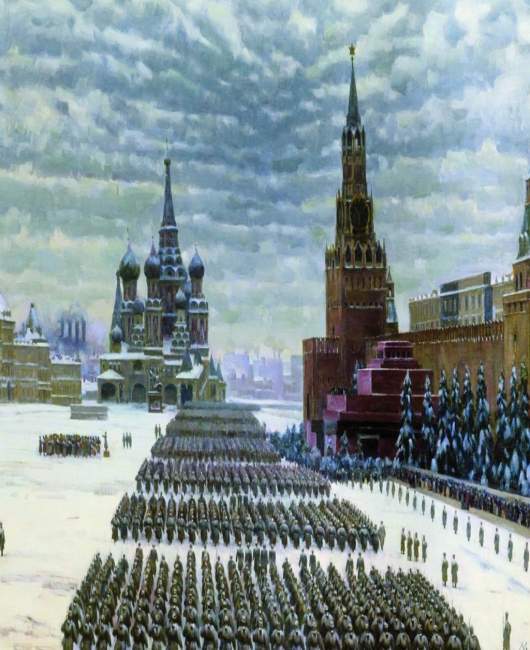 Московская битва длилась более полугода: с 30 сентября 1941г. по  20 апреля 1942 г. Победа Красной армии под Москвой еще выше подняла авторитет Советского Союза, явилась вдохновляющим стимулом для всего советского народа в дальнейшей борьбе против агрессора. Она  активизировала освободительное движение народов Европы против гитлеровской тирании.
Битва за Москву
Блокада Ленинграда.
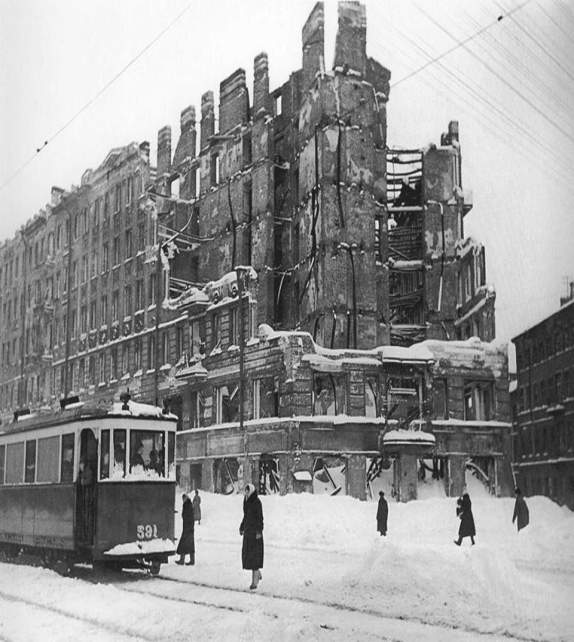 Блокада Ленинграда длилась с 8 сентября 1941 года по 27 января 1944 года. Памяти жертв блокады и погибших участников обороны Ленинграда посвящены мемориальные ансамбли Пискаревского кладбища и Серафимского кладбища, вокруг города по бывшему блокадному кольцу фронта создан Зеленый пояс Славы.
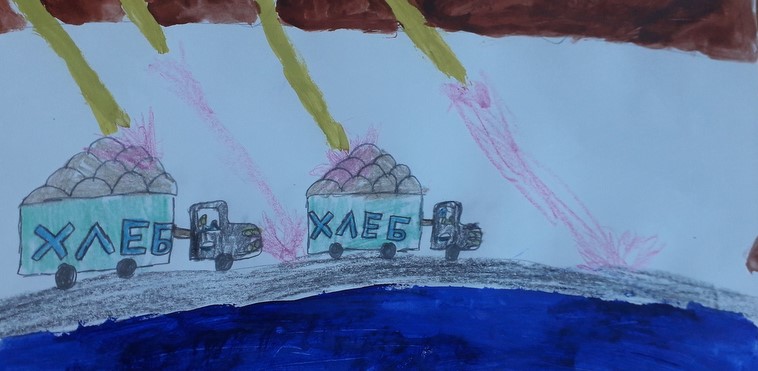 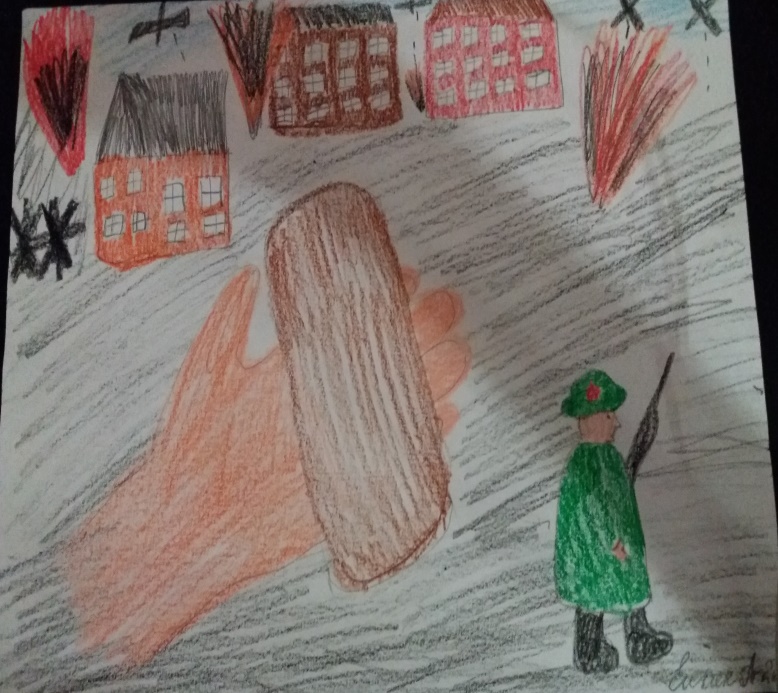 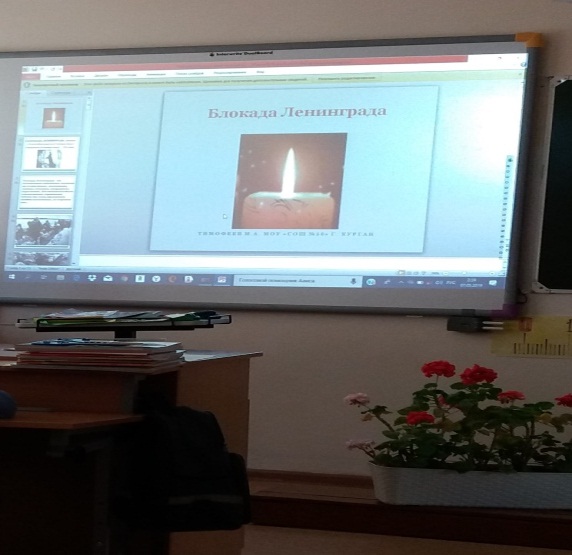 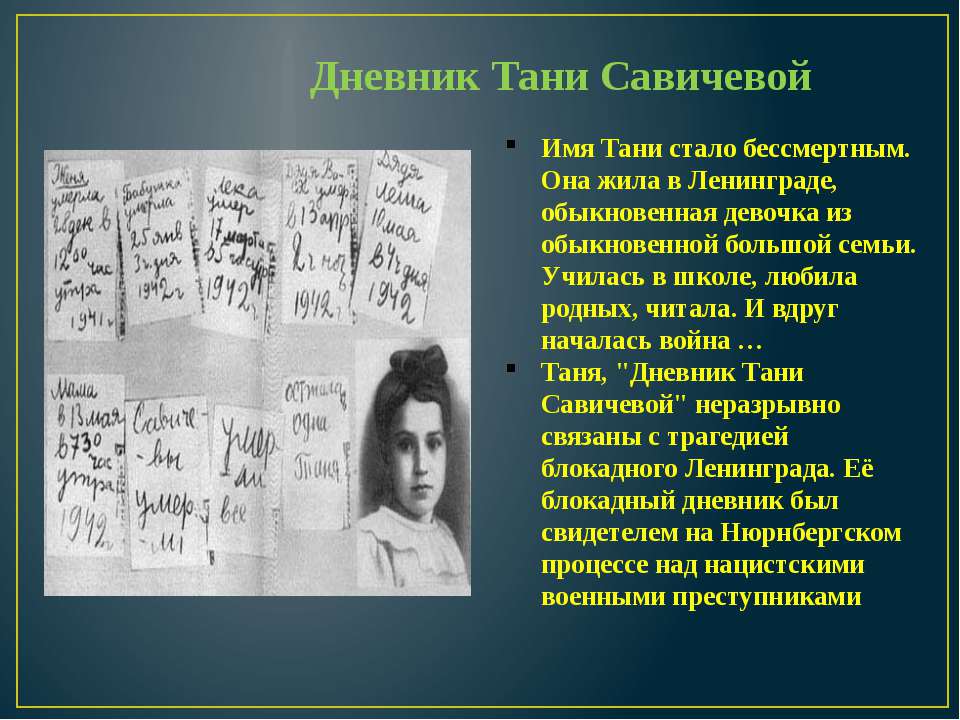 Акция «Блокадный хлеб-символ жизни и надежды»
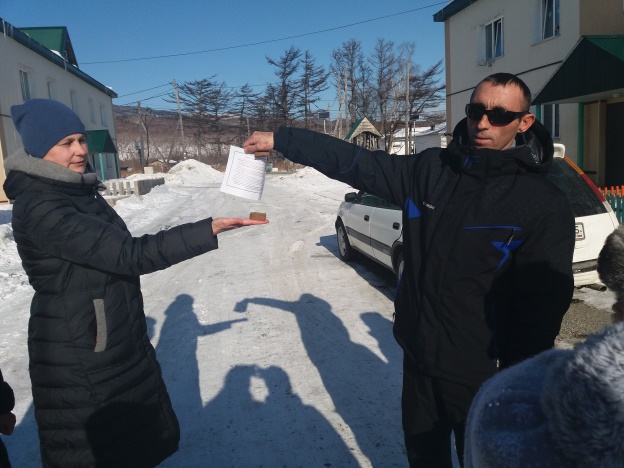 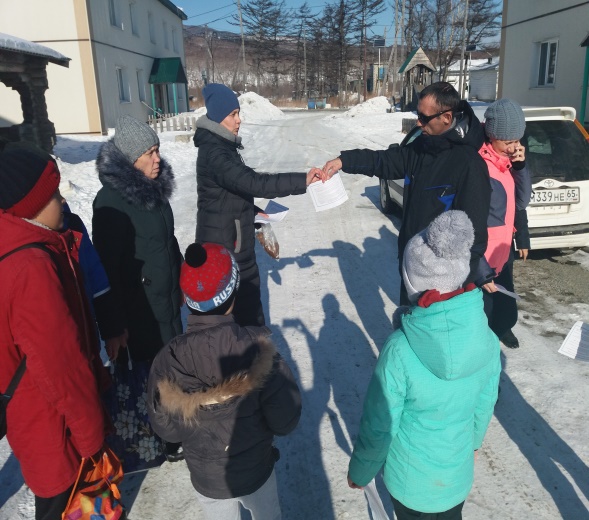 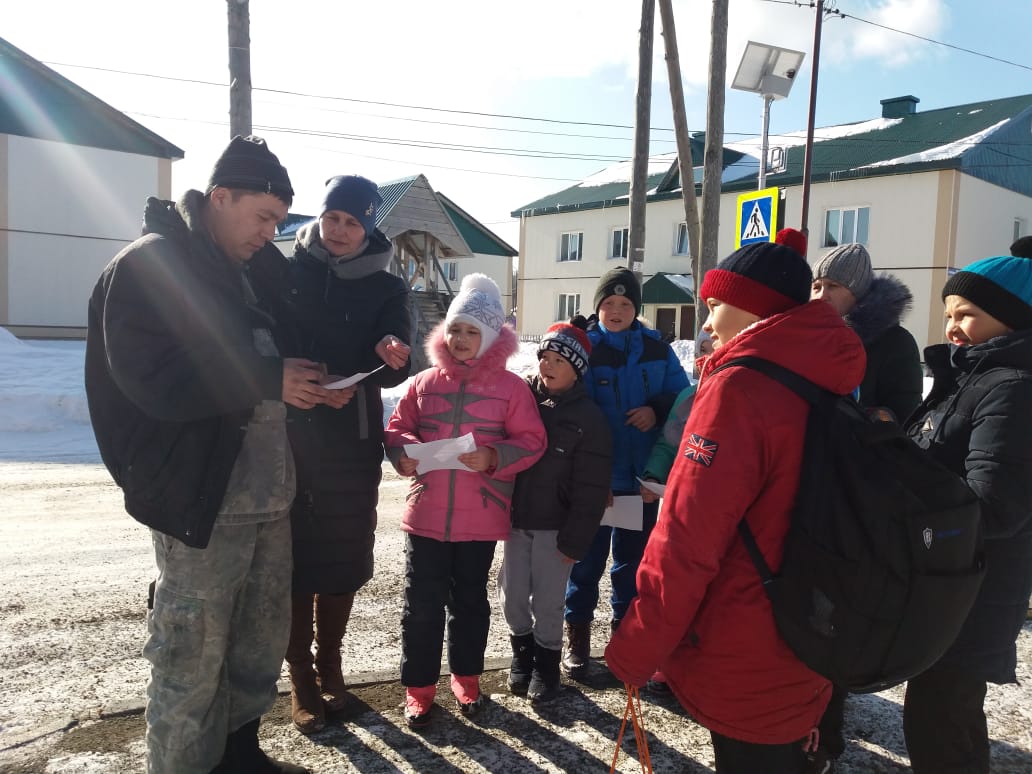 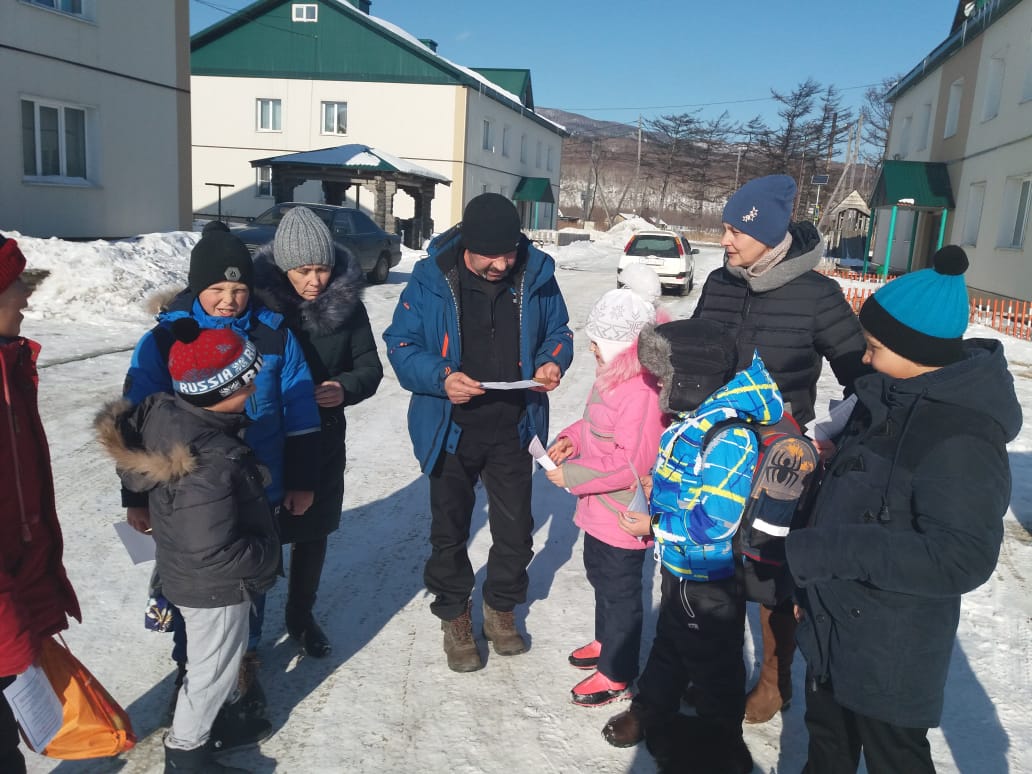 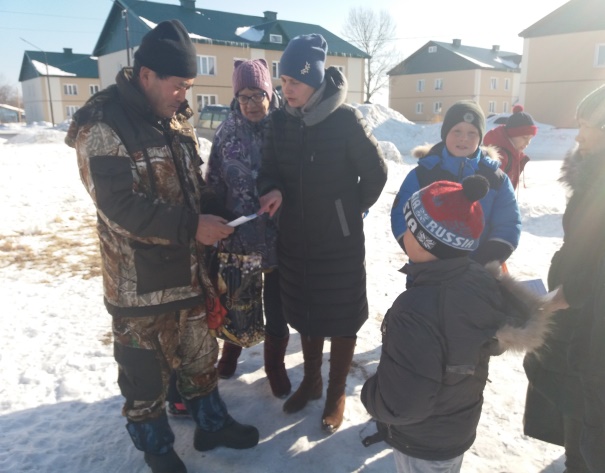 Ржевская битва.
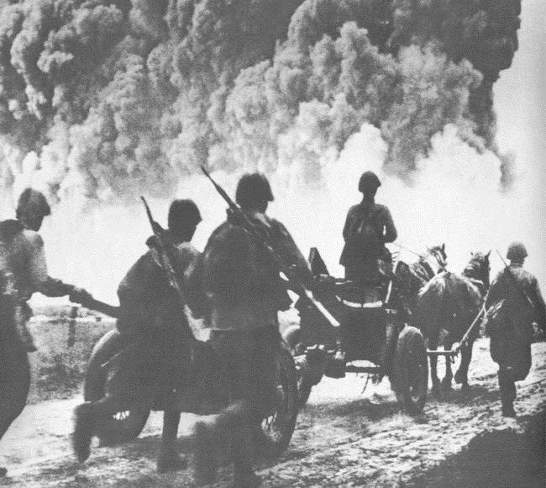 Январь 1941 – март 1943 г. Значение Ржевской битвы в наши дни в массовом сознании определяется очень четко: “Ржев спас Москву”, правда все разговоры о новом наступлении на Москву всегда были, как о возможном, предполагаемом наступлении…
Сталинградская битва.
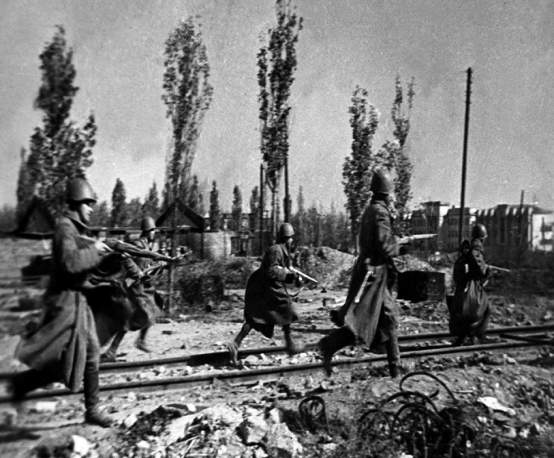 Она началась 17 июля1942 г., закончилась 3 февраля 1943г. Сражение включало в себя попытку вермахта захватить левобережье Волги в районе Сталинграда (современный Волгоград) и сам город, противостояние в городе, и контрнаступление Красной армии в результате которого 6-я армия вермахта и другие силы союзников Германии внутри и около города были окружены и частью уничтожены, а частью захвачены в плен.
Сражения на Кавказе.
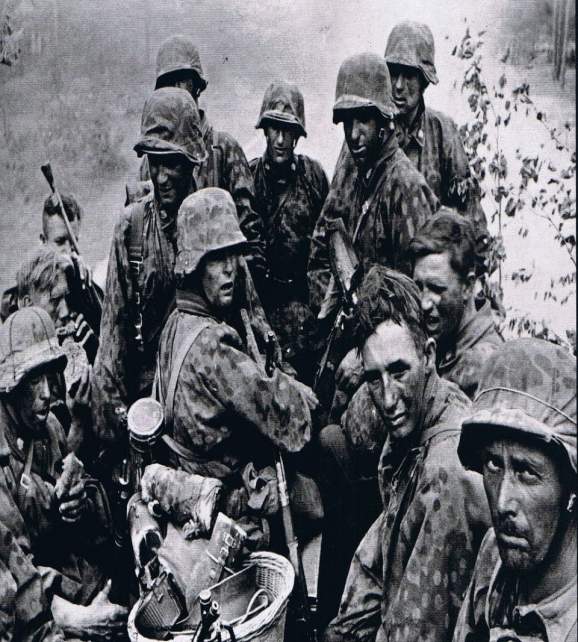 Июль 1942 – октябрь 1943. Неоценимую роль в битве за Кавказ сыграло гражданское население Абхазии. Эти люди  собирали деньги, продукты и теплую одежду для красной армии, трудились на благо фронта, прилагали все возможные усилия ради победы. Этот подвиг Абхазского народа получил высокую оценку руководства страны.
Курская битва.
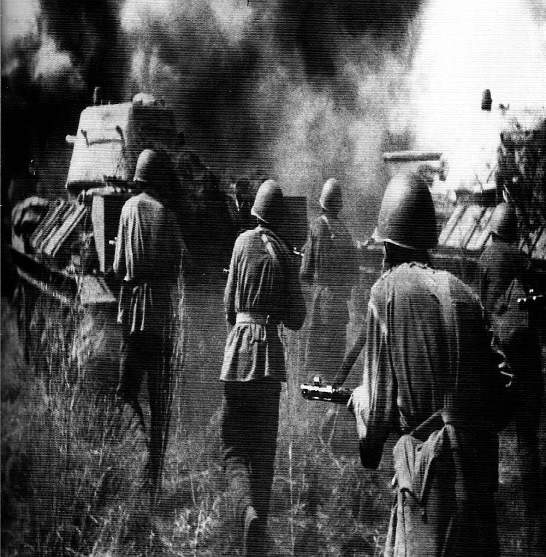 Курская битва продолжалась с 5 июля по август 1943 года. Эта победа еще выше подняла авторитет Советского Союза. Весь мир смотрел на него как на силу, способную сокрушить фашизм. Президент США Рузвельт писал тогда: «Советский Союз может справедливо гордиться своими героическими победами». Такие же отзывы поступали и от руководителей многих других государств, входивших в антигитлеровскую коалицию.
Битва за Днепр.
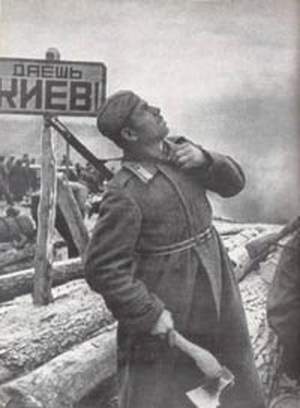 Битва за Днепр советских войск на Украине в августе — декабре 1943 г. проводилась с целью освобождения Левобережной Украины, Северной Таврии, Донбасса и Киева, а также создания прочных плацдармов на правом берегу Днепра.
Битва за Берлин.
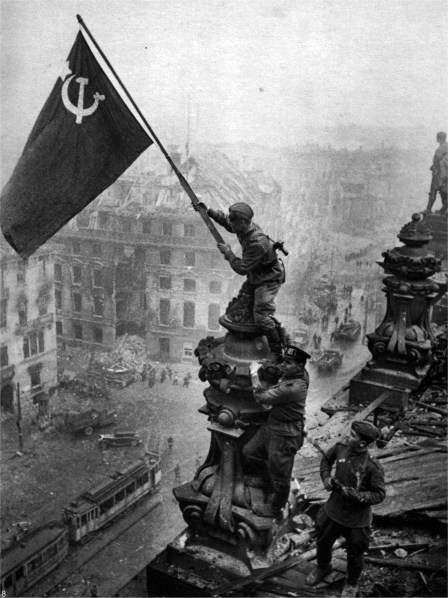 С 16 апреля по 8 мая 1945 года длилась эта битва, которая дала такие результаты: уничтожение крупнейшей группировки немецких войск, захват столицы Германии, пленение высшего военного и политического руководства Германии; падение Берлина и потеря руководством Германии способности к управлению привели к полному прекращению организованного сопротивления со стороны германских вооружённых сил.
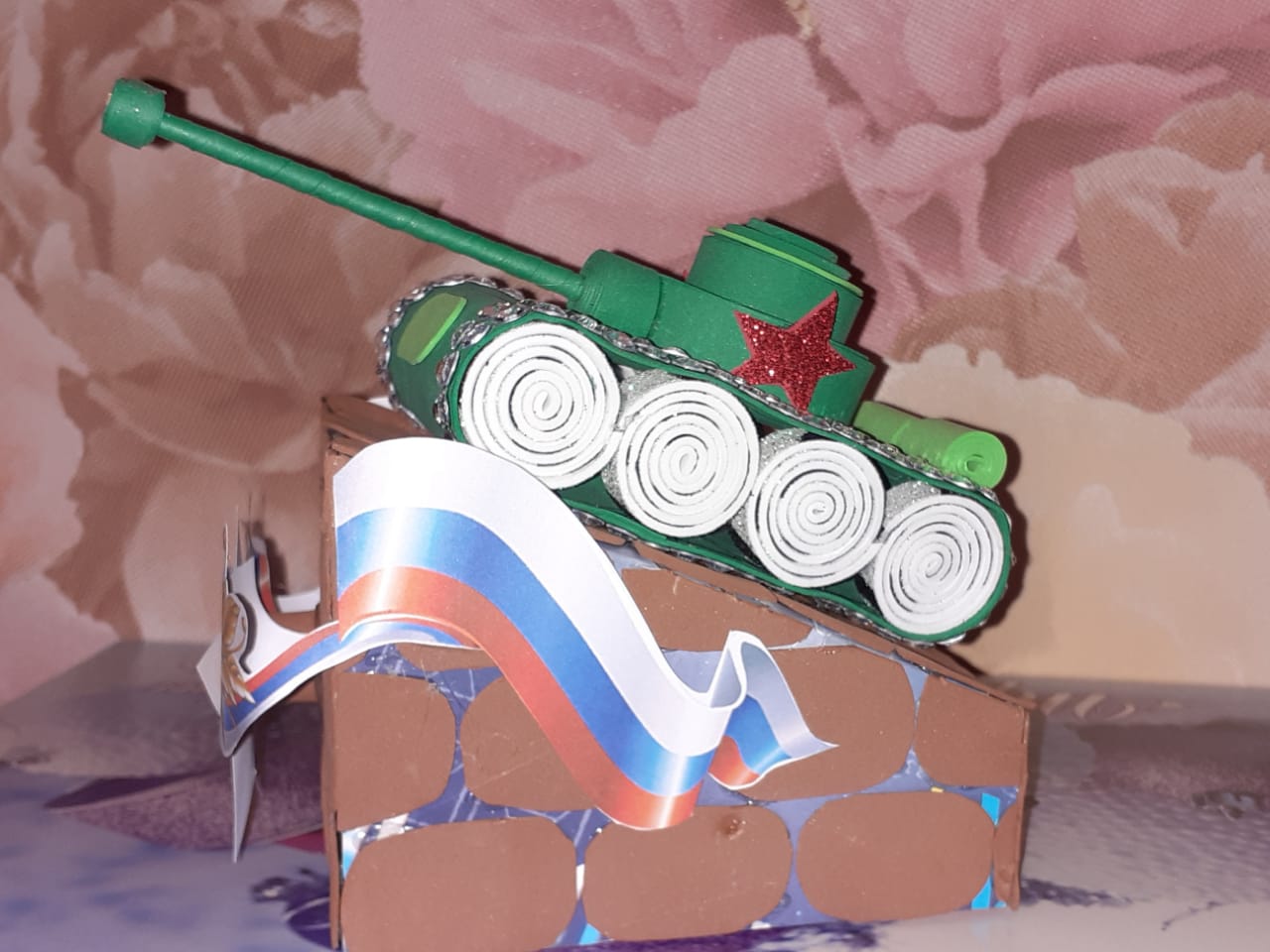 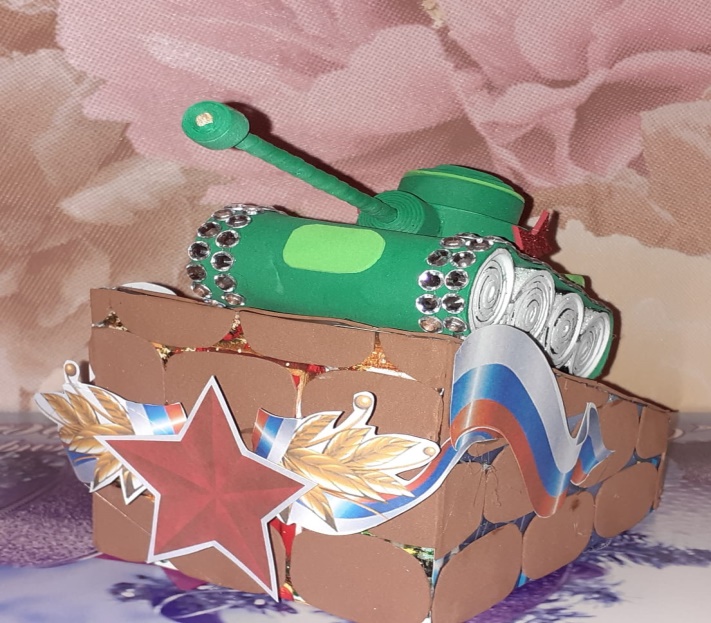 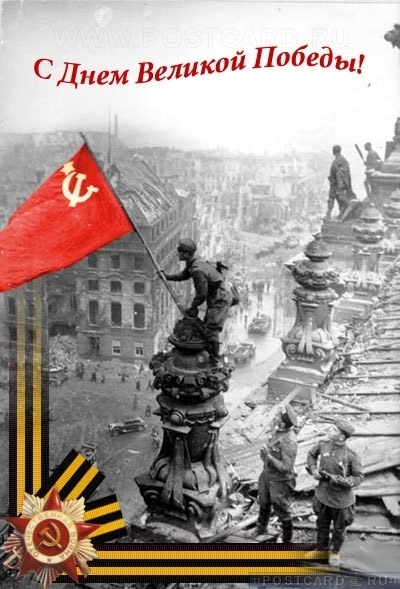 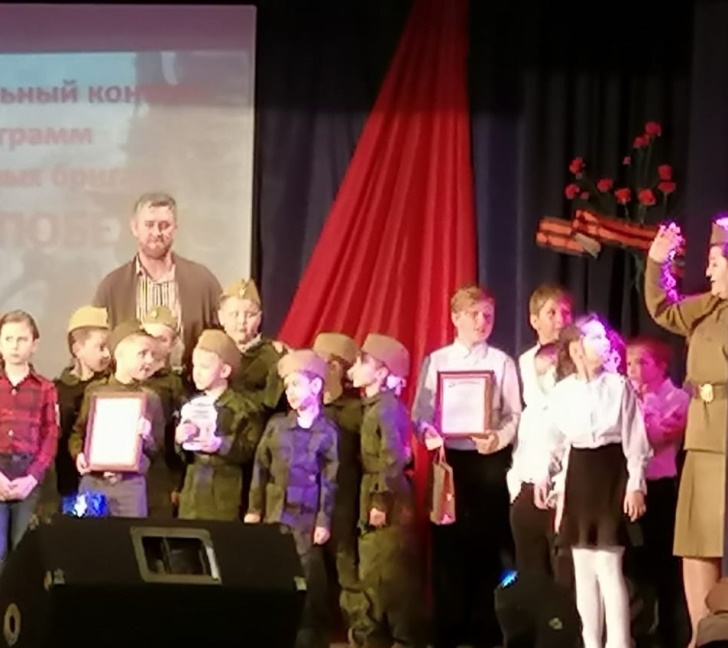 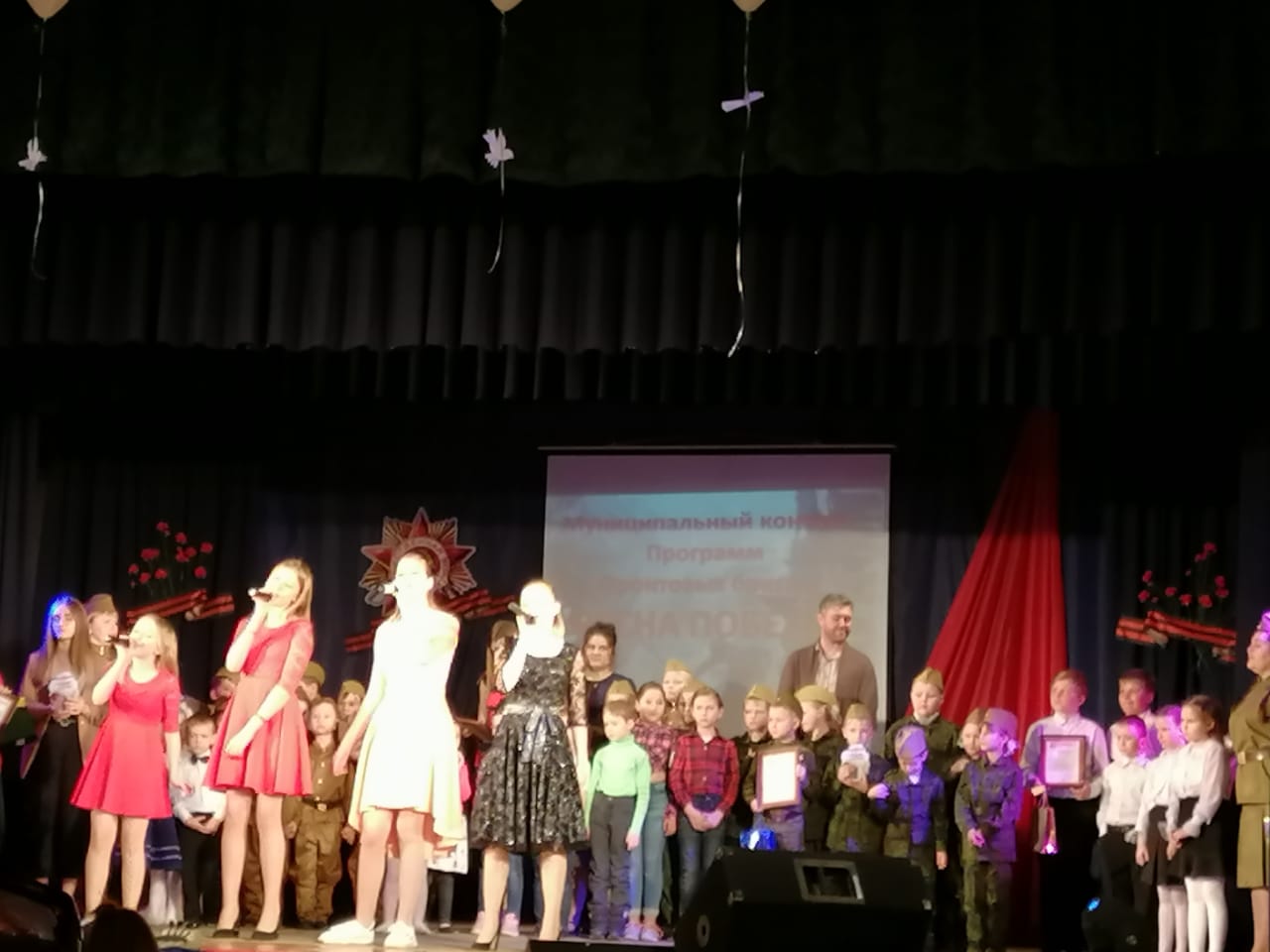 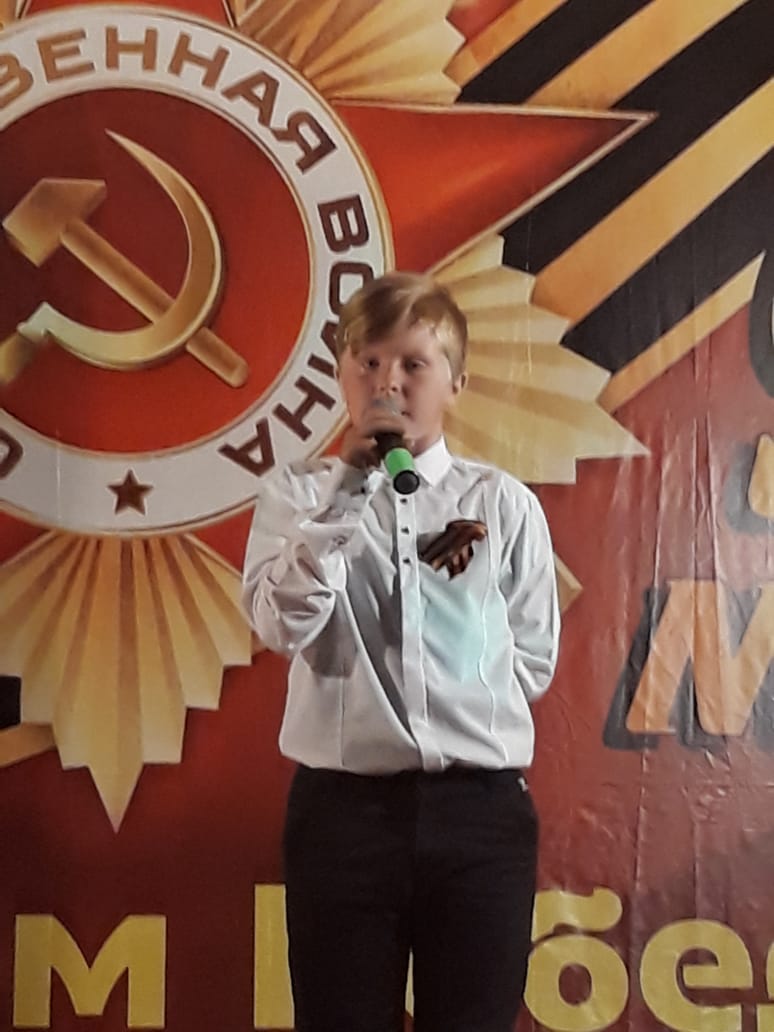 Презентация 
«Крупнейшие сражения ВОв».
	Над презентацией работали: учителя начальных классов 
МБОУ «НОШ с. Поречье»
И Галина Валерьевна 
Первойкина Ольга Александровна